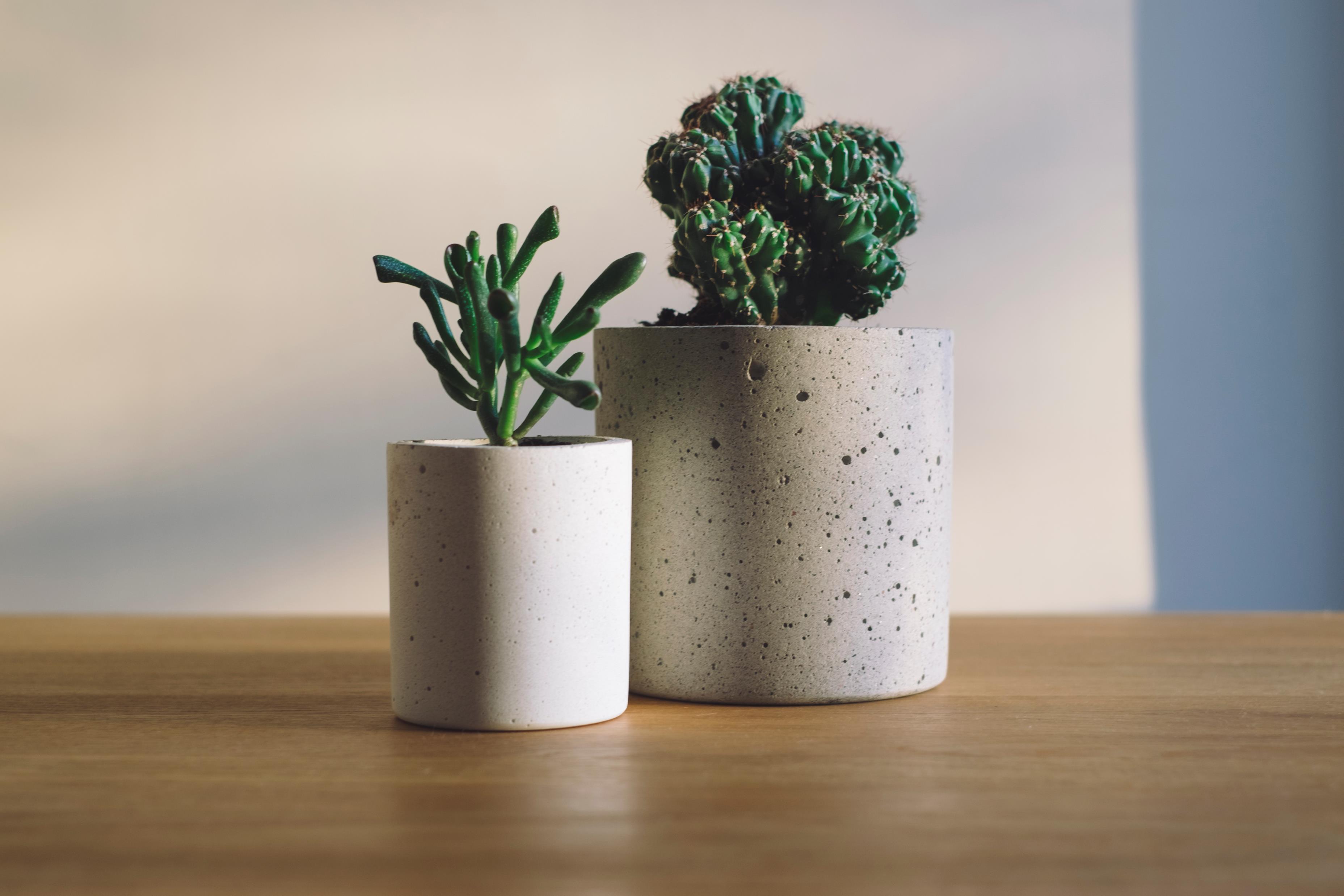 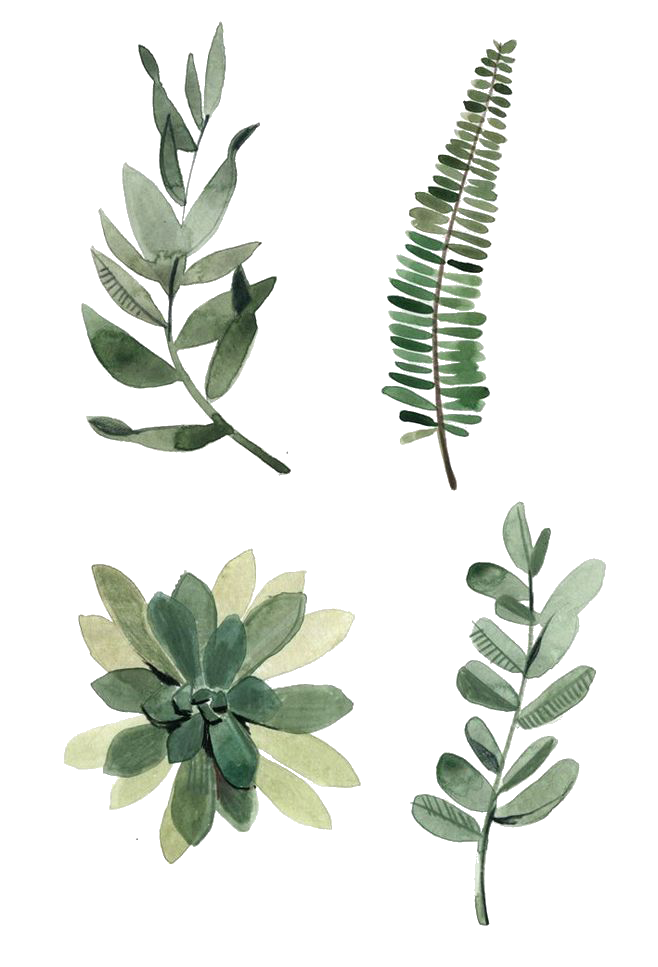 清凉一夏
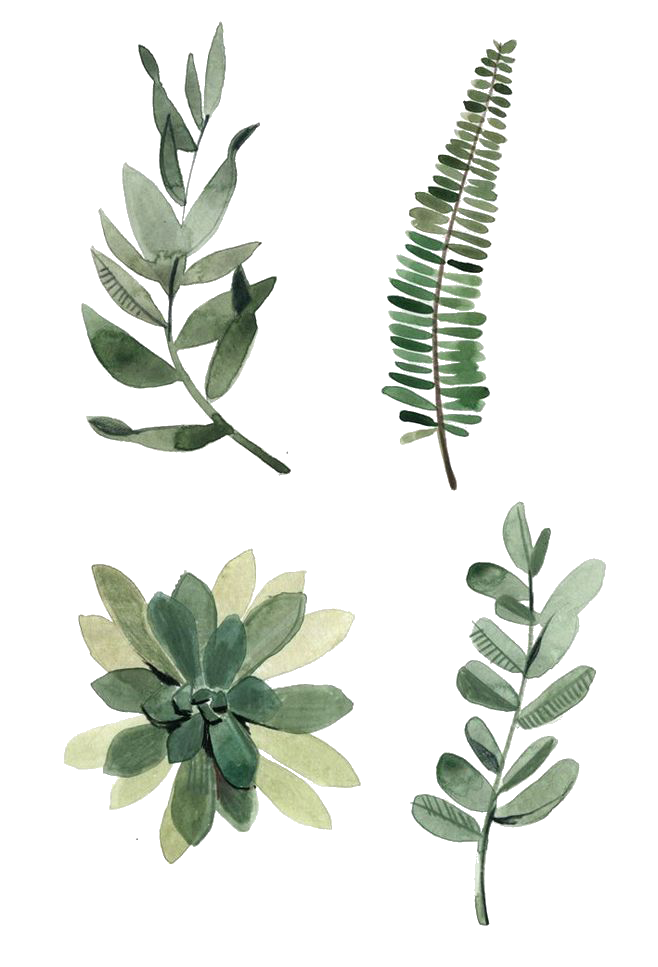 Click here to add words click here to add words click here to add words
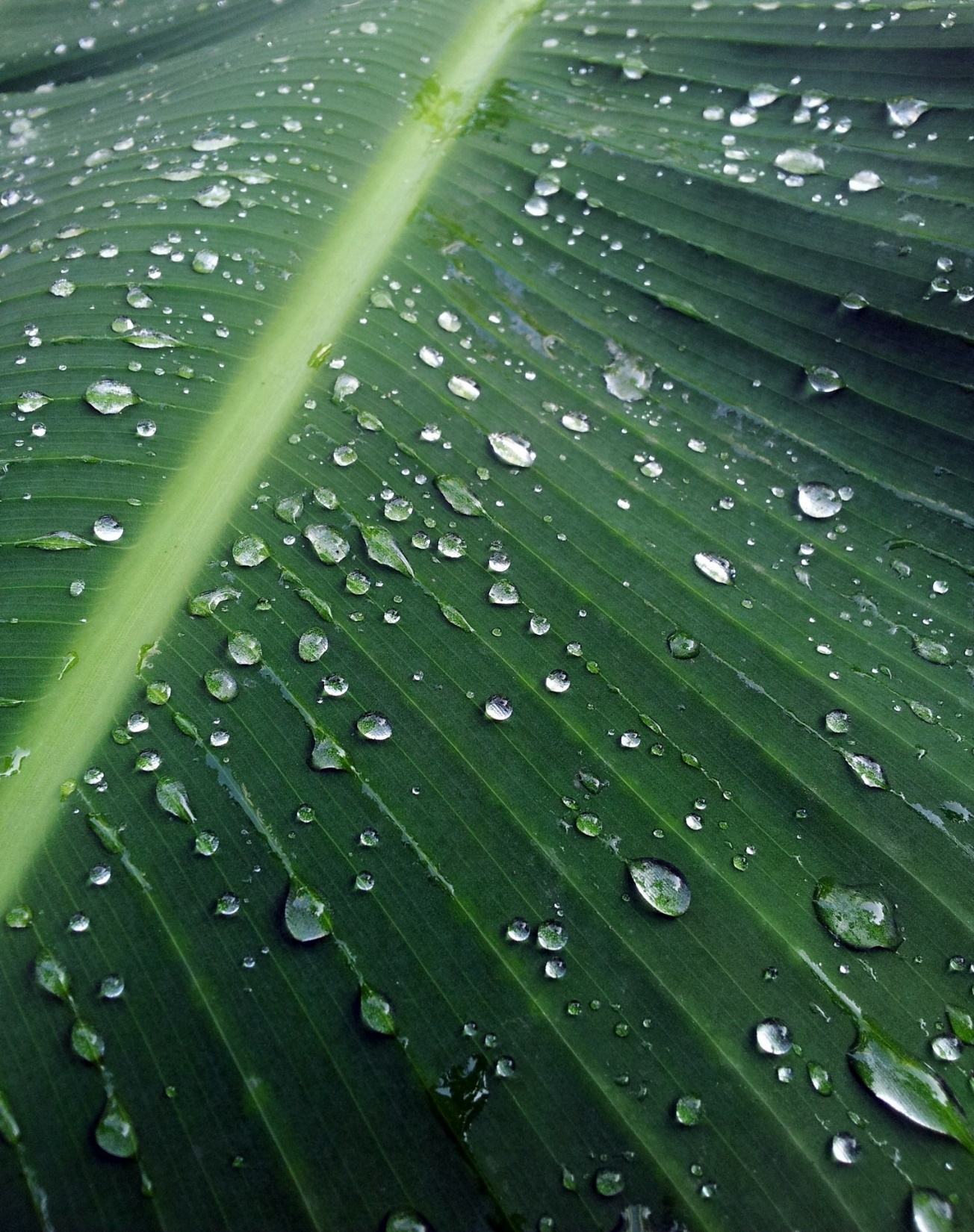 01
单击此处添加标题
目录
02
单击此处添加标题
03
CONTENTS
单击此处添加标题
04
单击此处添加标题
PART ONE
01
Click here to add words click here to add words click here to add words
清凉一夏
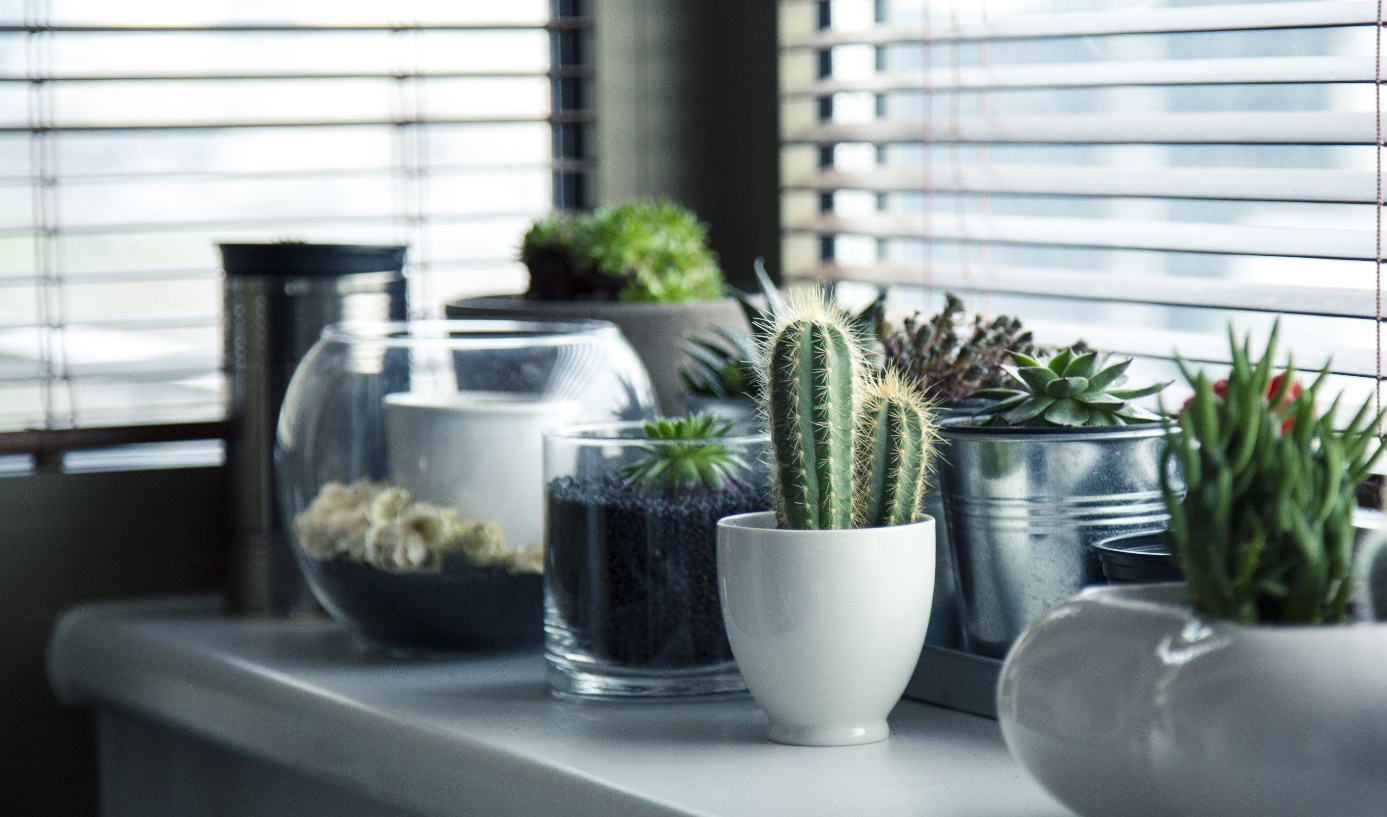 Entrepreneurial activities differ substantially depending on the type of organization and creativity. Entrepreneurial activities differ substantially depending on the type of organization
01
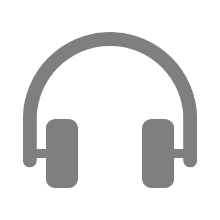 单击此处添加小标题
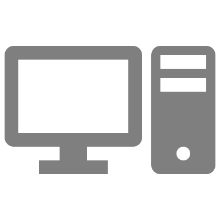 02
单击此处添加小标题
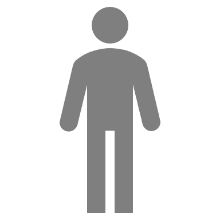 03
单击此处添加小标题
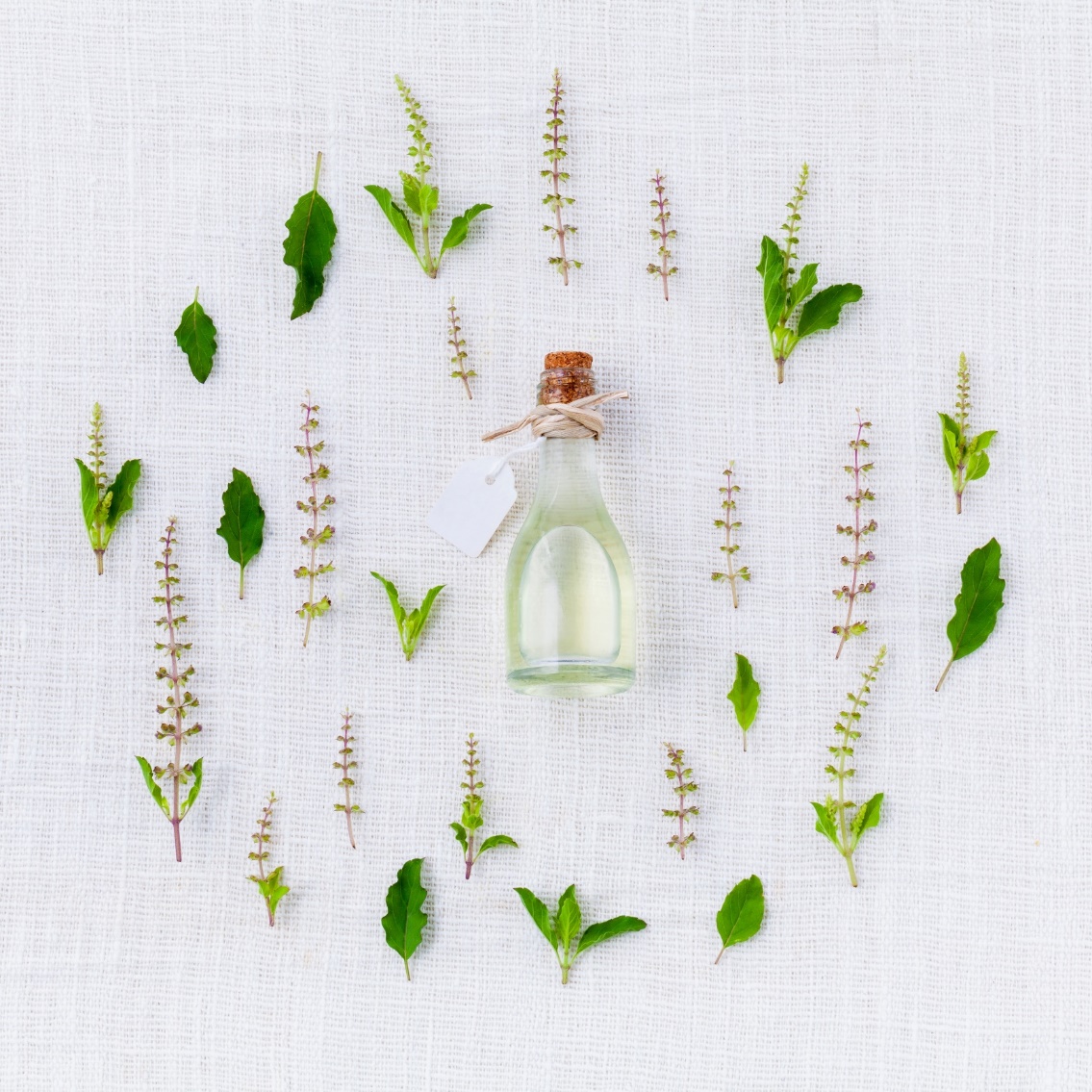 清凉一夏
Entrepreneurial activities differ substantially depending on the type of organization and creativity. Entrepreneurial activities differ substantially depending on the type of organization
PART TWO
02
Click here to add words click here to add words click here to add words
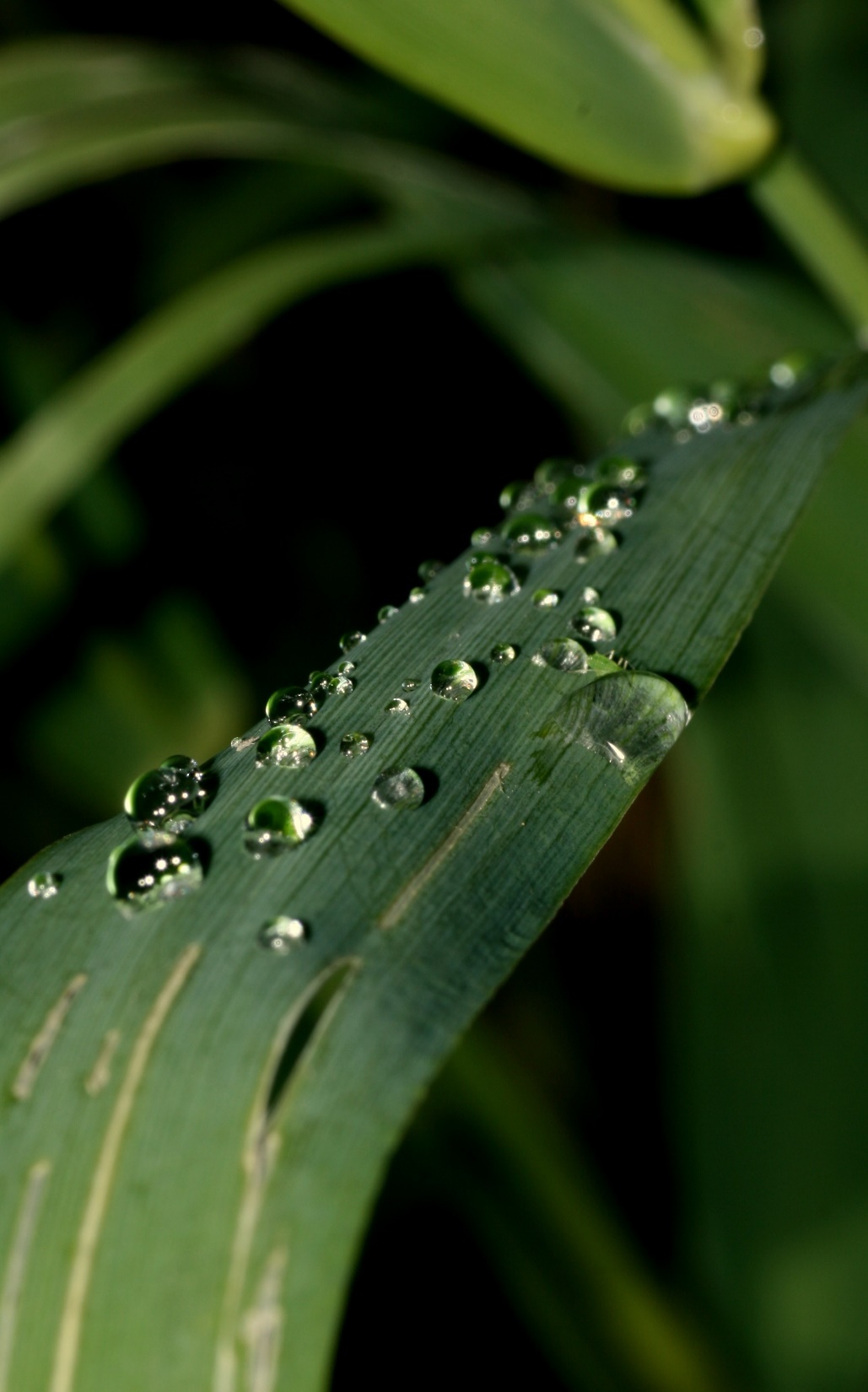 Entrepreneurial activities differ substantially depending on the type of organization and creativity. Entrepreneurial activities differ
SUNMMER
01
02
03
单击此处添加文本单击此处添加文本单击添加文本
单击此处添加文本单击此处添加文本单击添加文本
单击此处添加文本单击此处添加文本单击添加文本
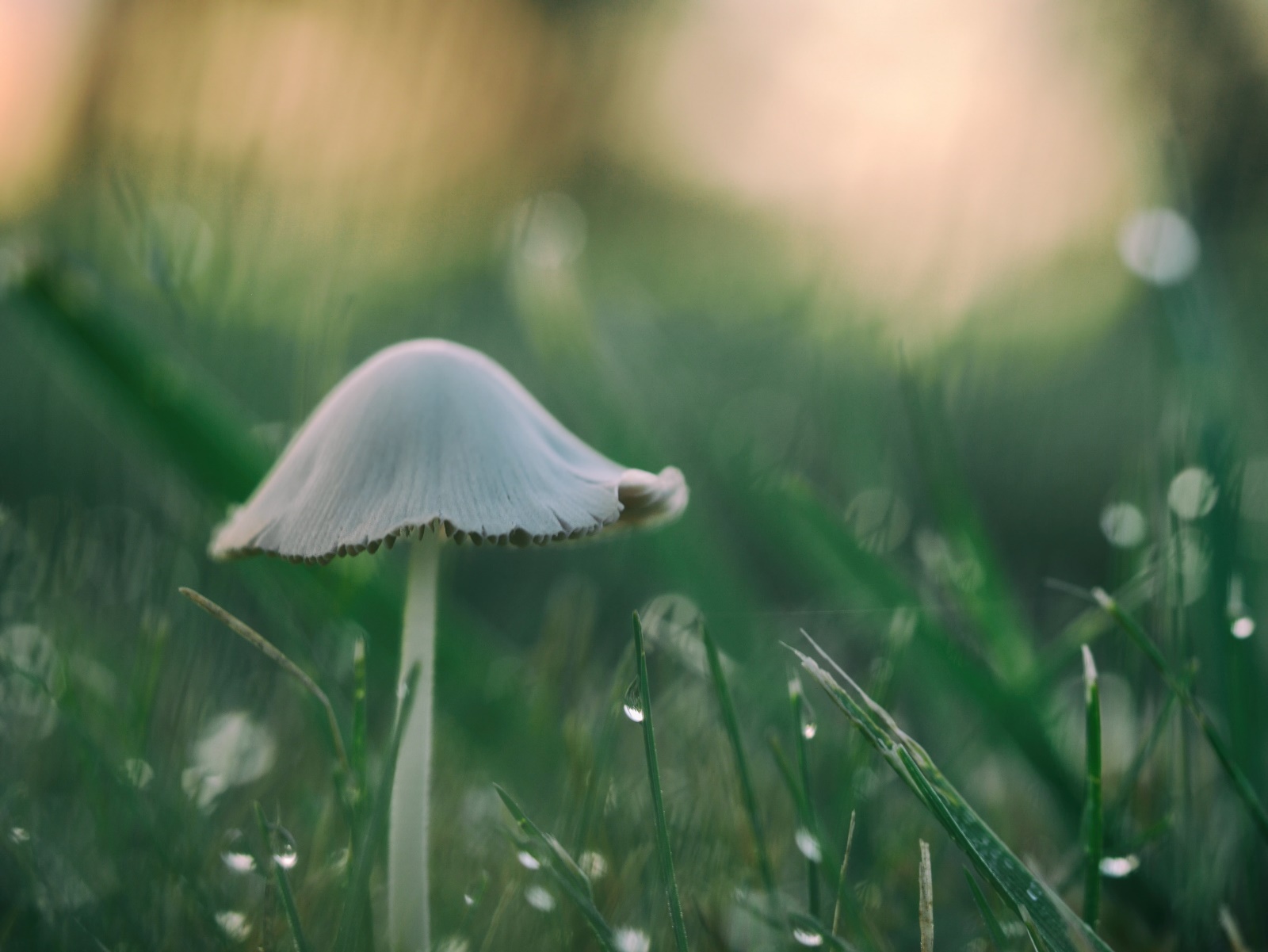 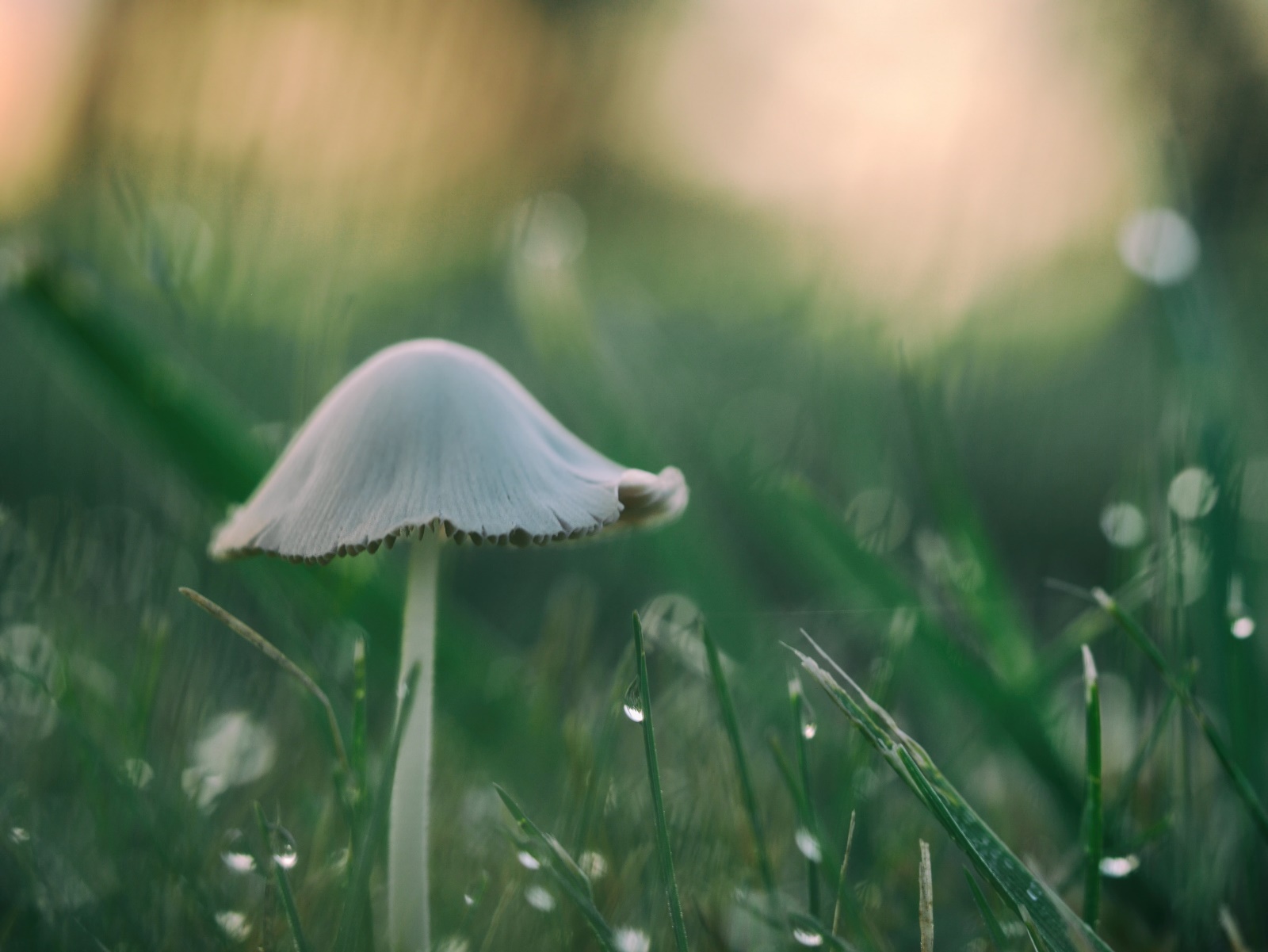 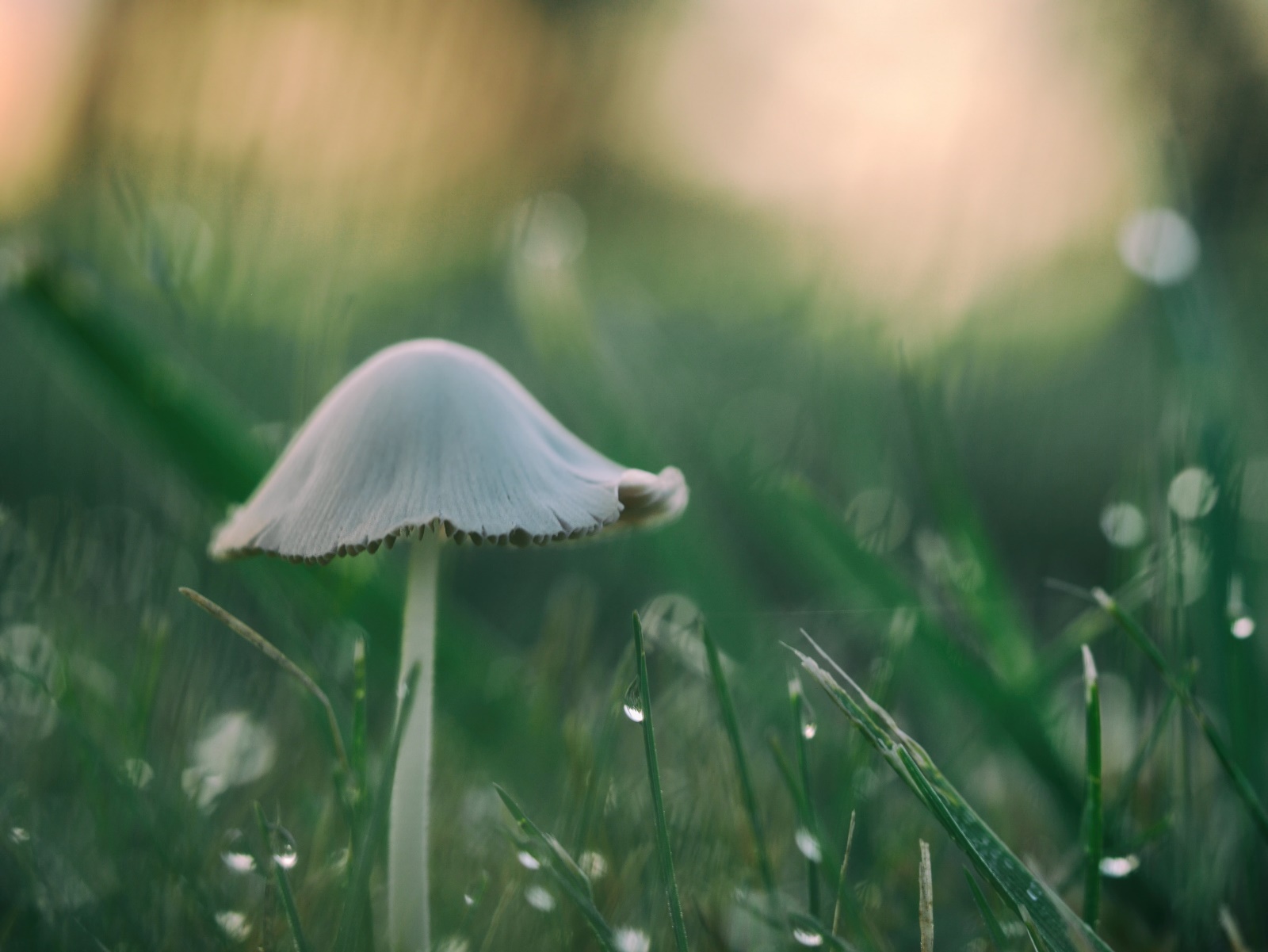 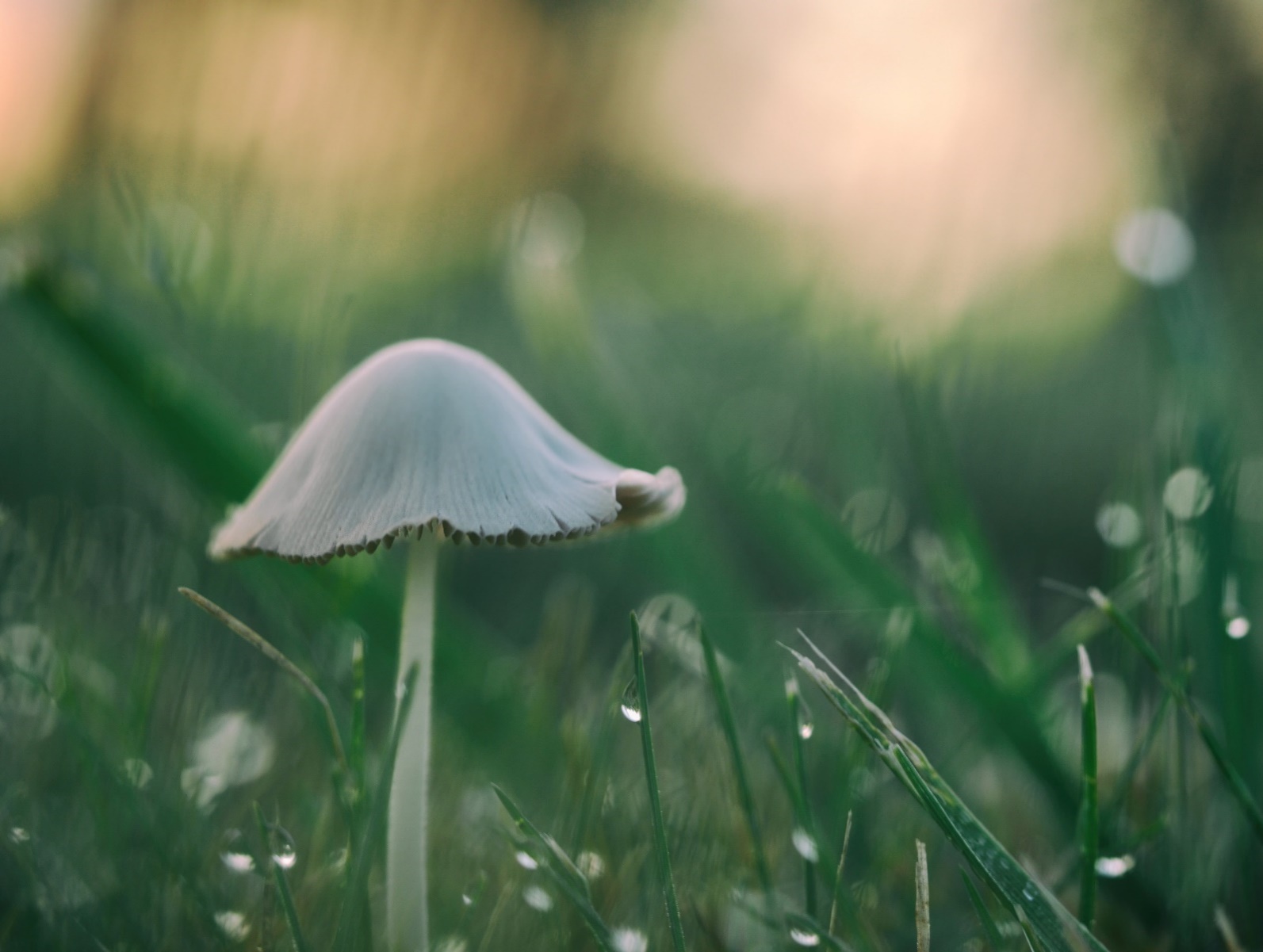 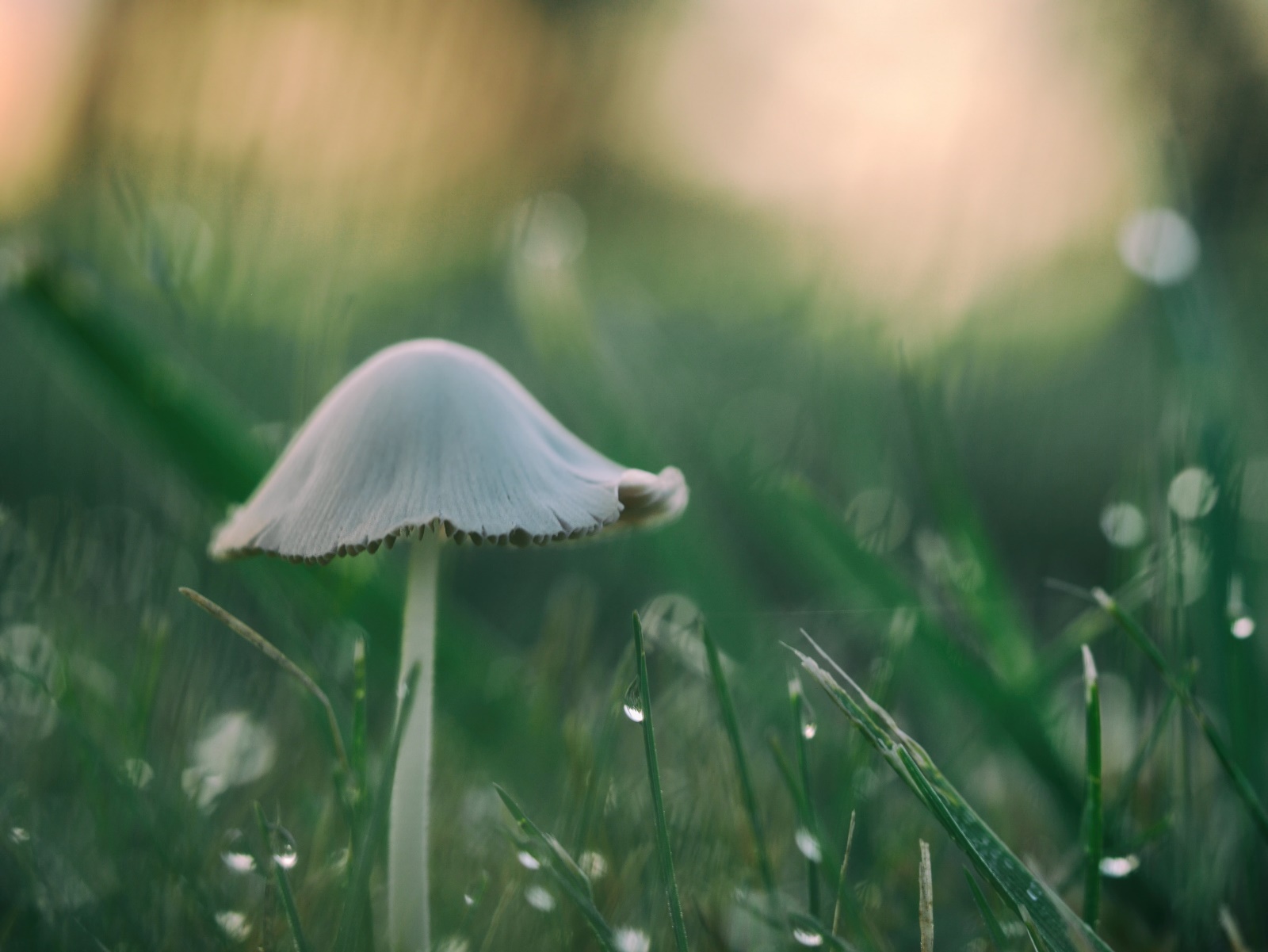 清凉一夏
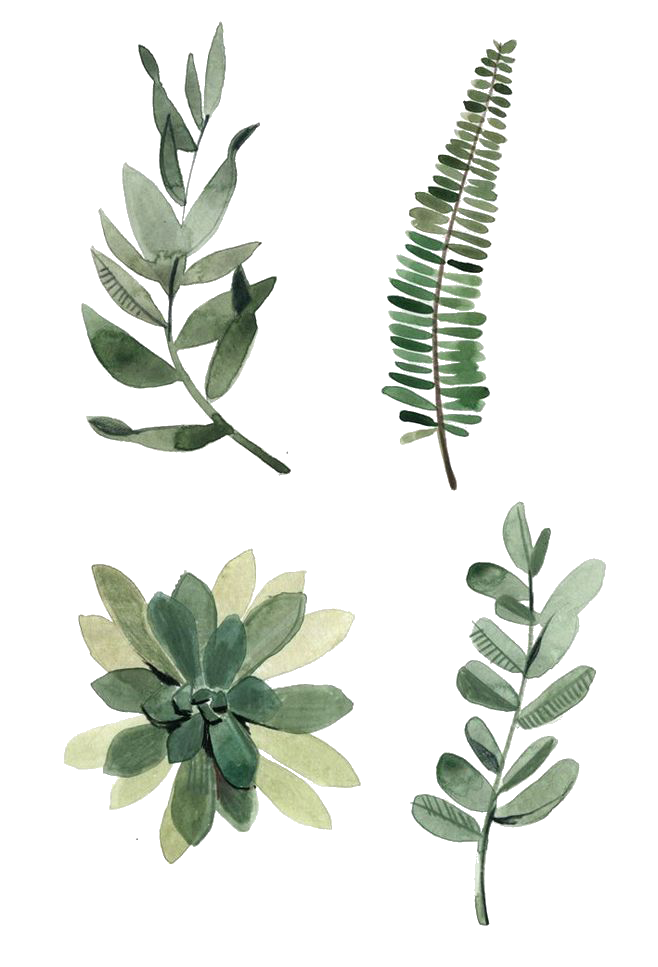 Entrepreneurial activities differ substantially depending on the type of organization and creativity. Entrepreneurial activities differ substantially depending on the type of organization
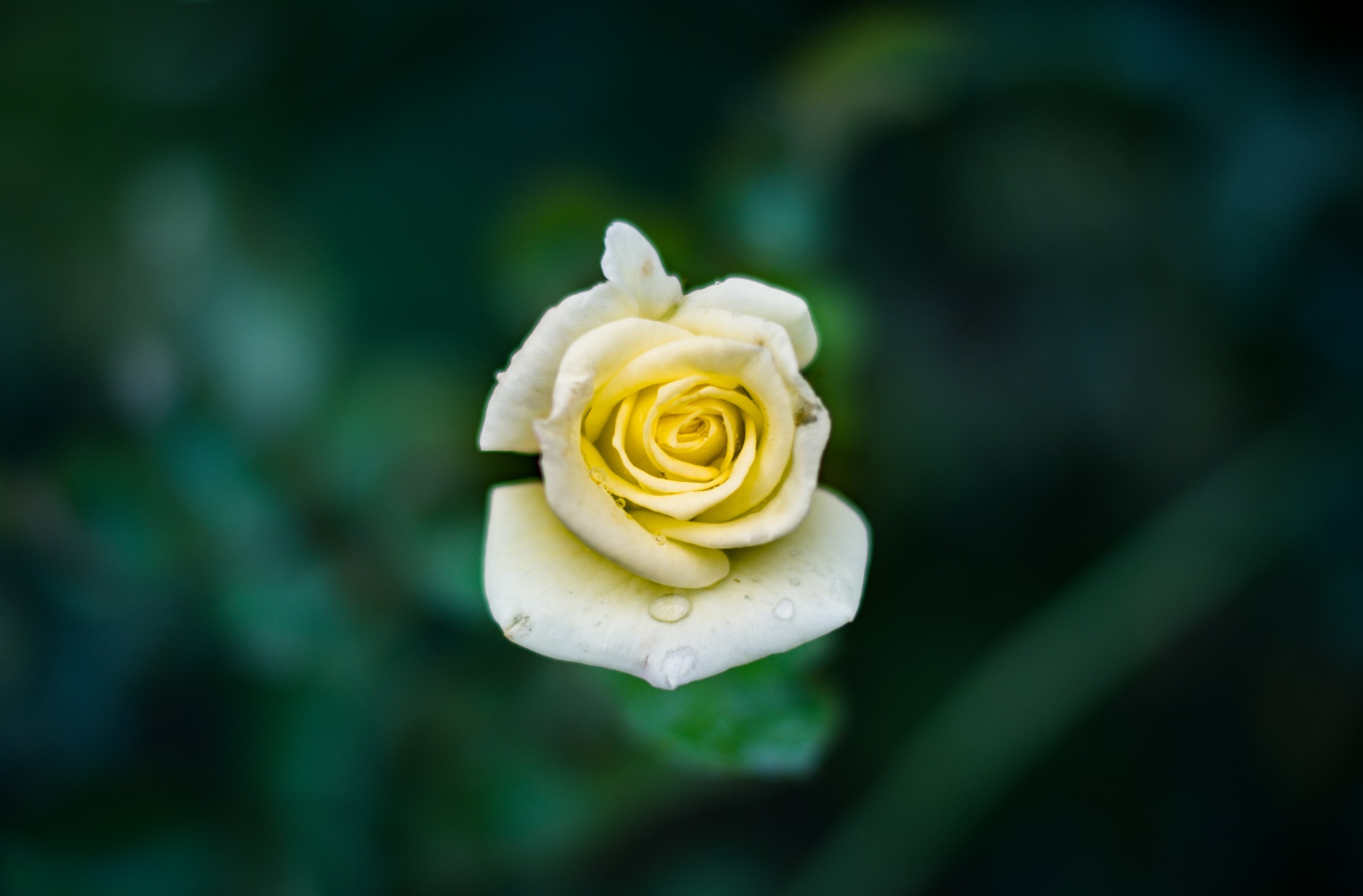 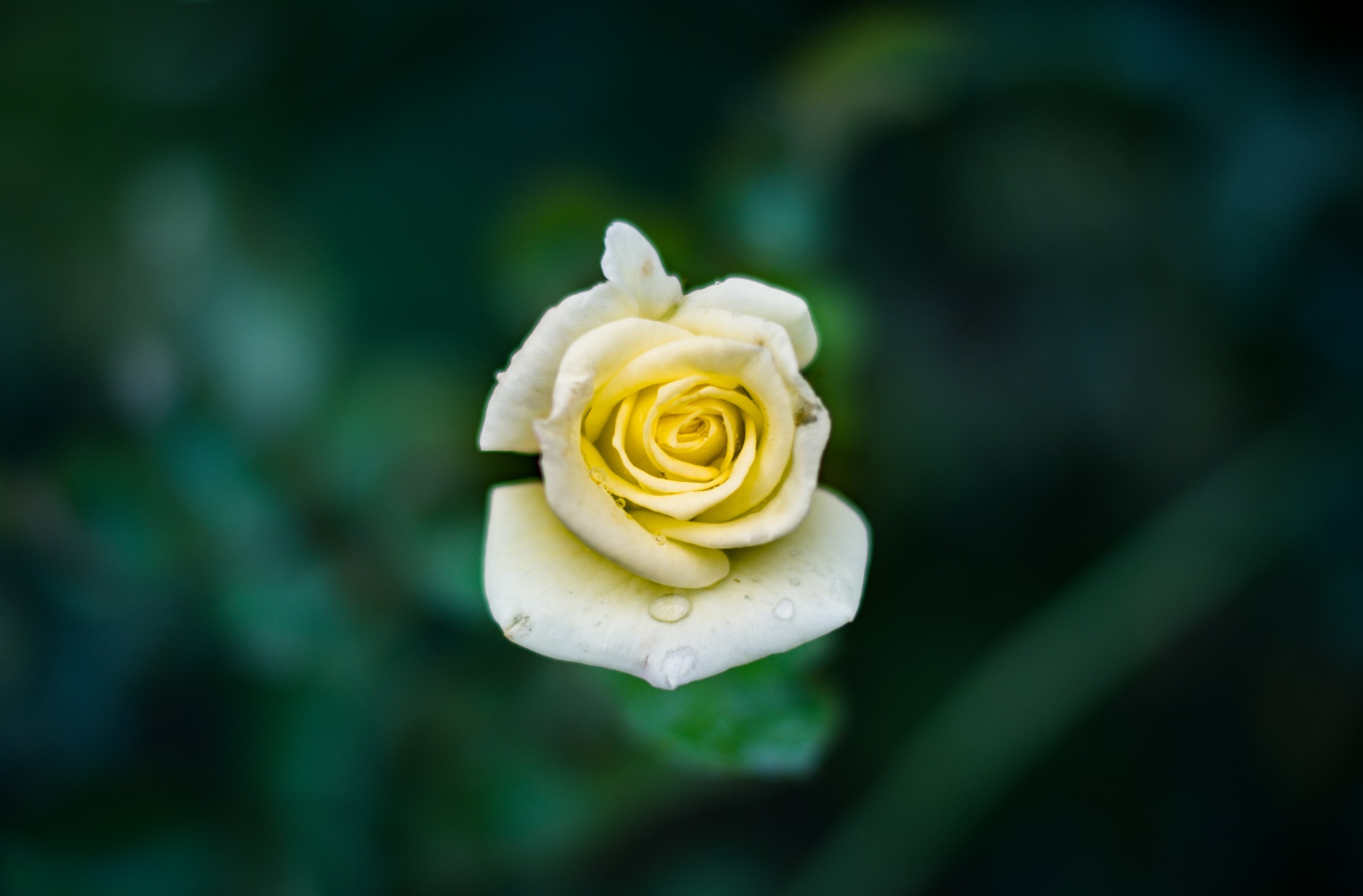 01
02
单击此处添加文本单击此处添加文本单击添加文本
单击此处添加文本单击此处添加文本单击添加文本
03
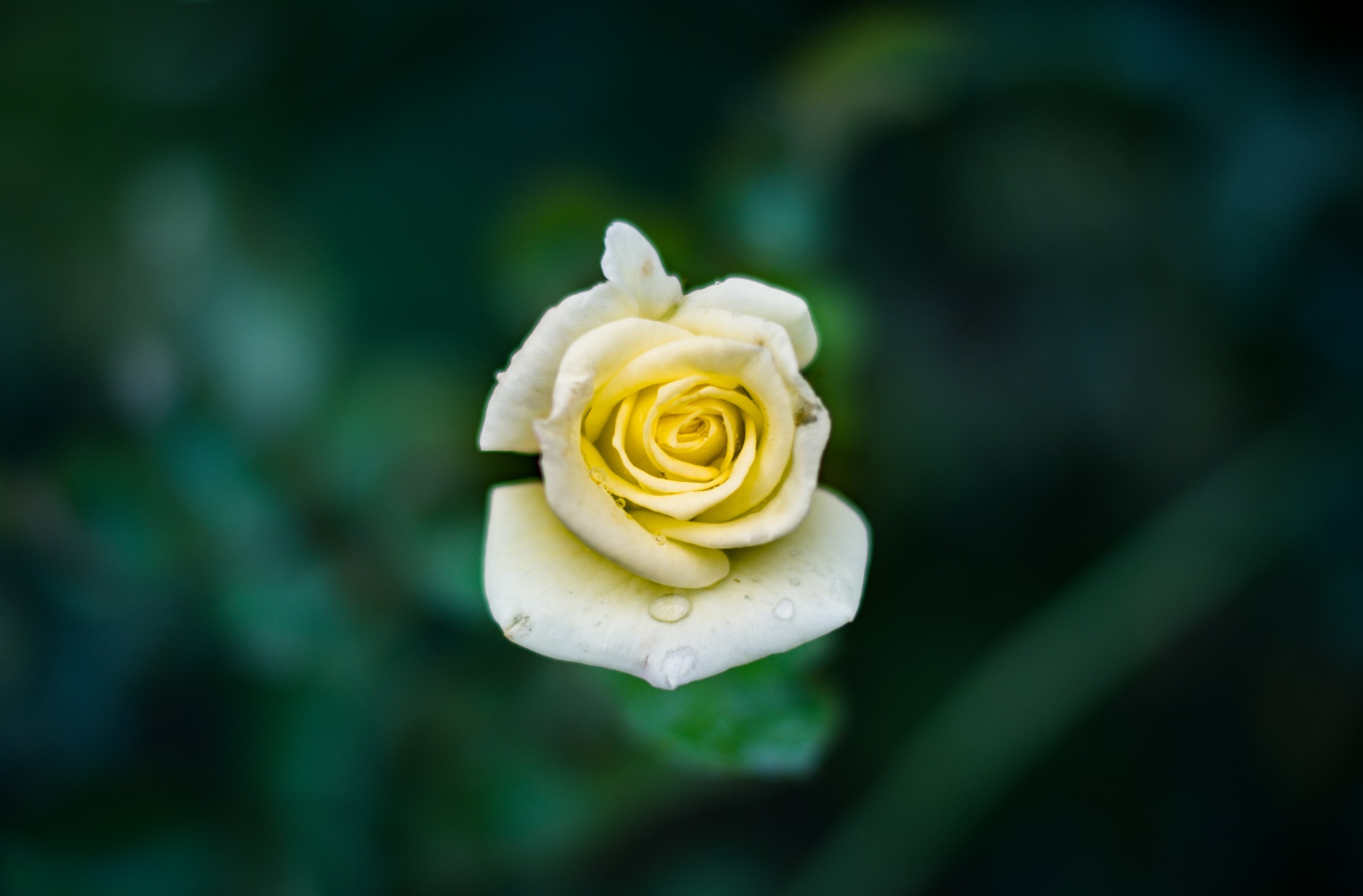 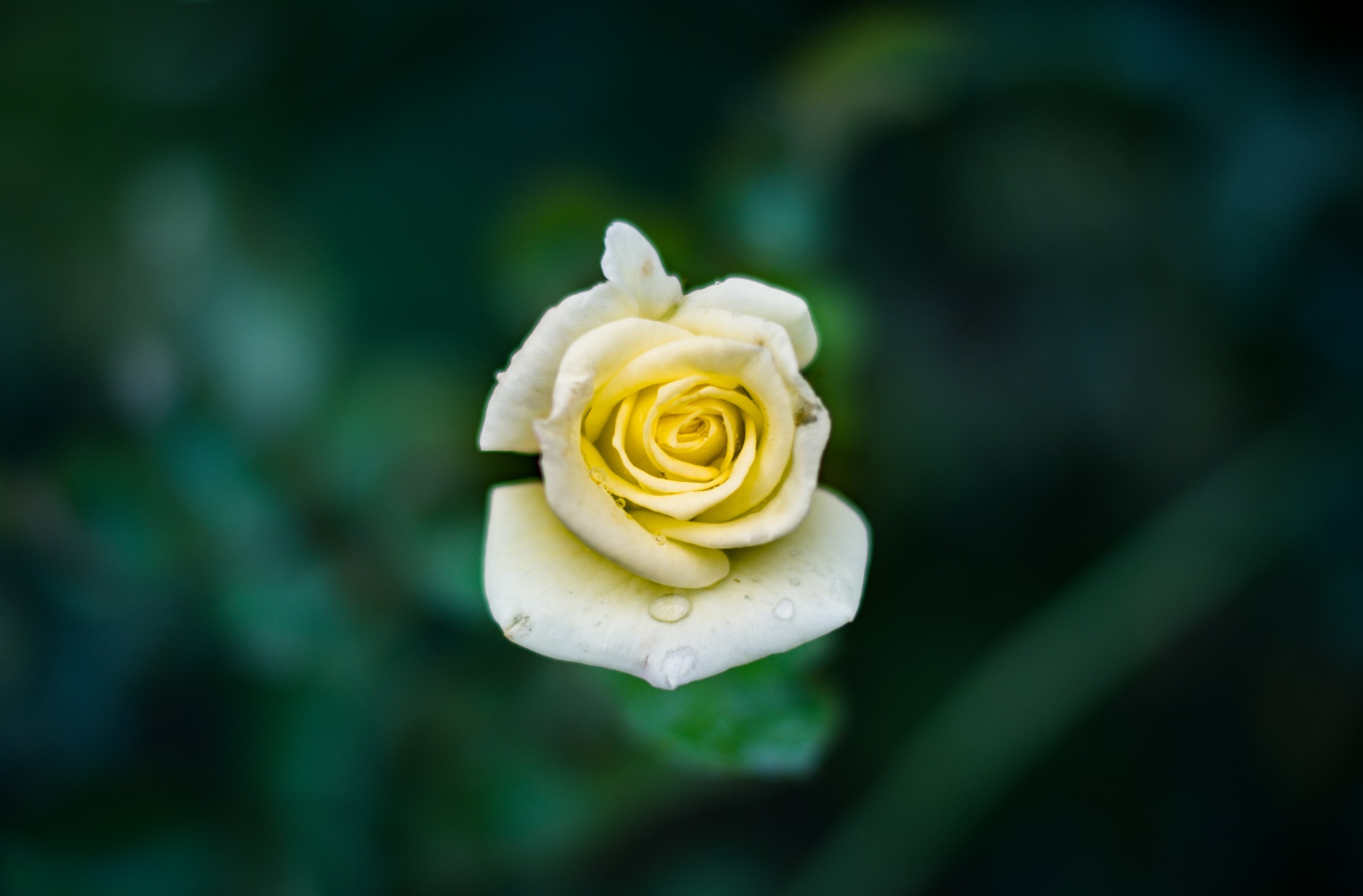 04
单击此处添加文本单击此处添加文本单击添加文本
单击此处添加文本单击此处添加文本单击添加文本
PART THREE
03
Click here to add words click here to add words click here to add words
S
W
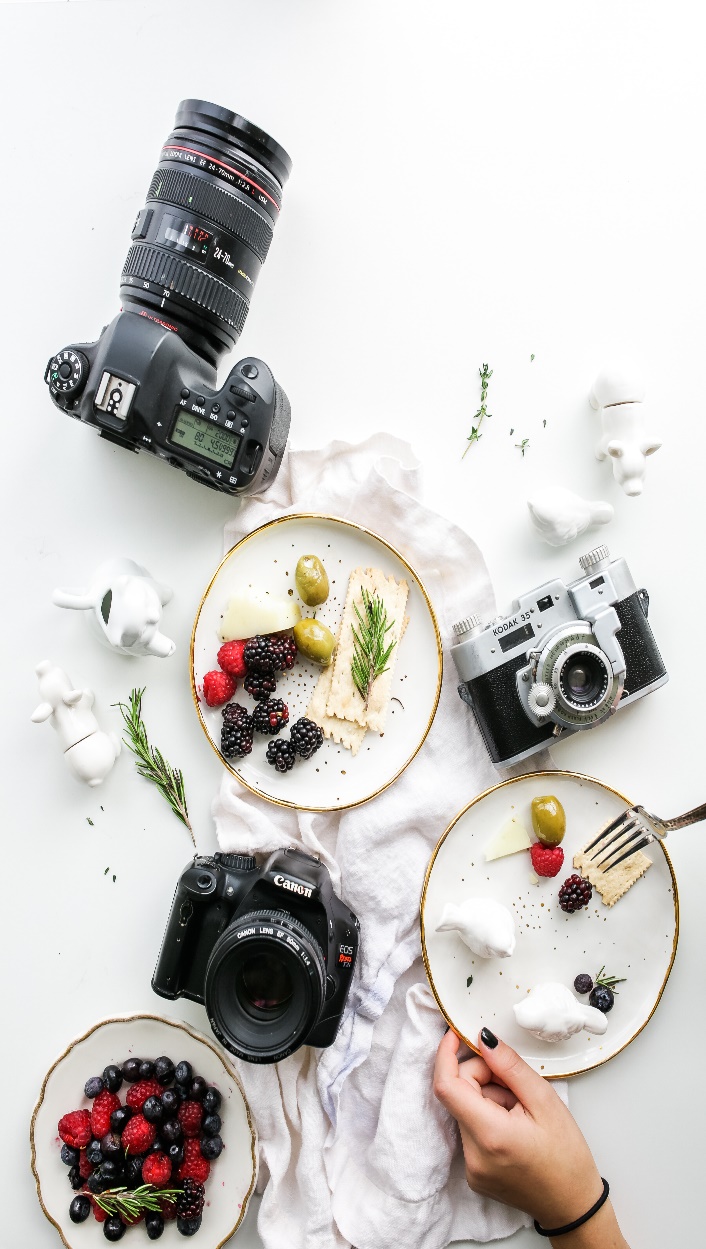 单击此处添加文本单击此处添加文本单击添加文本
单击此处添加文本单击此处添加文本单击添加文本
O
T
单击此处添加文本单击此处添加文本单击添加文本
单击此处添加文本单击此处添加文本单击添加文本
清凉一夏
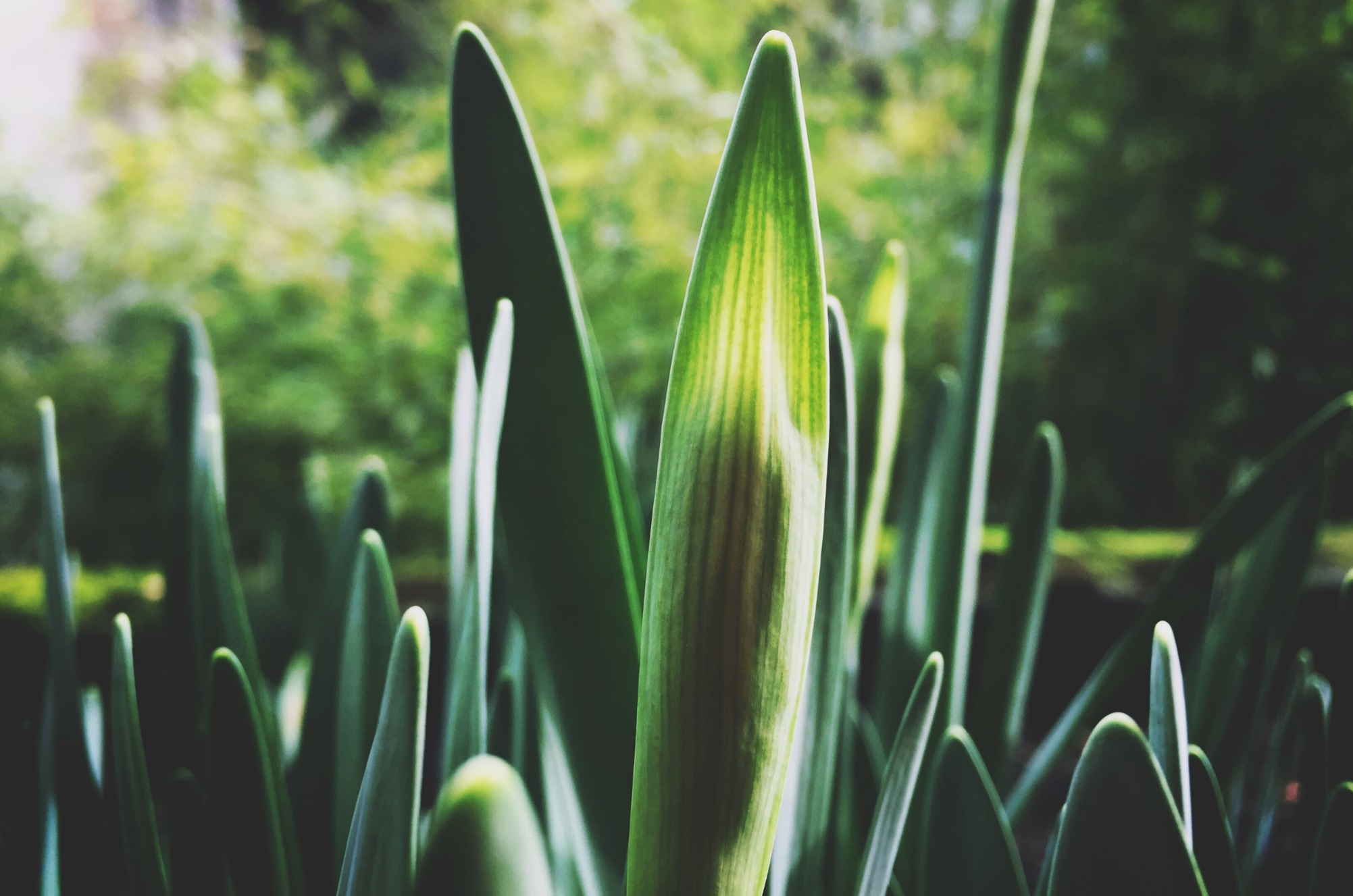 Entrepreneurial activities differ substantially depending on the type of organization and creativity. Entrepreneurial activities differ substantially depending on the type of organization
清凉一夏
Entrepreneurial activities differ substantially depending on the type of organization and creativity. Entrepreneurial activities differ substantially depending on the type of organization
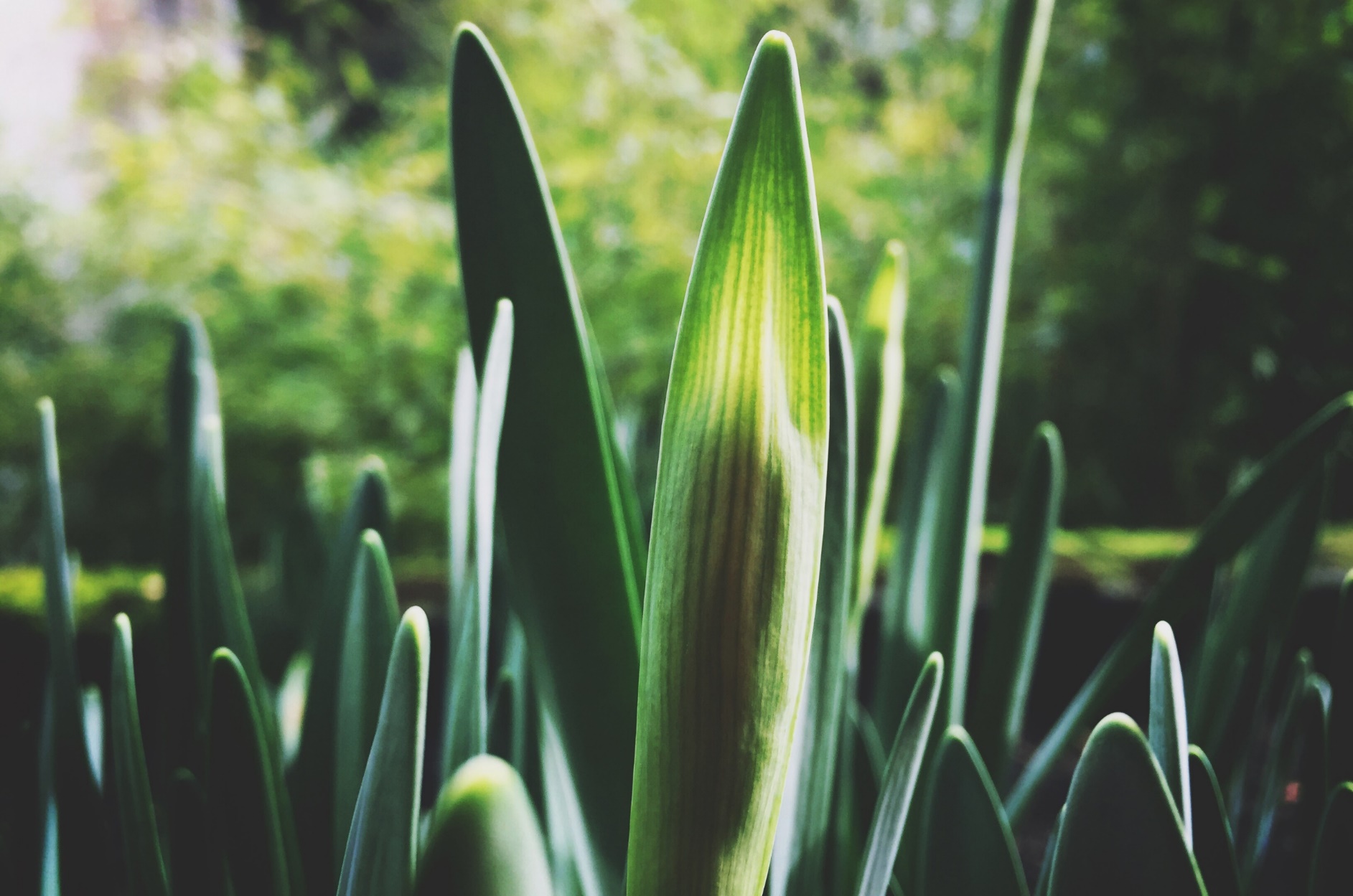 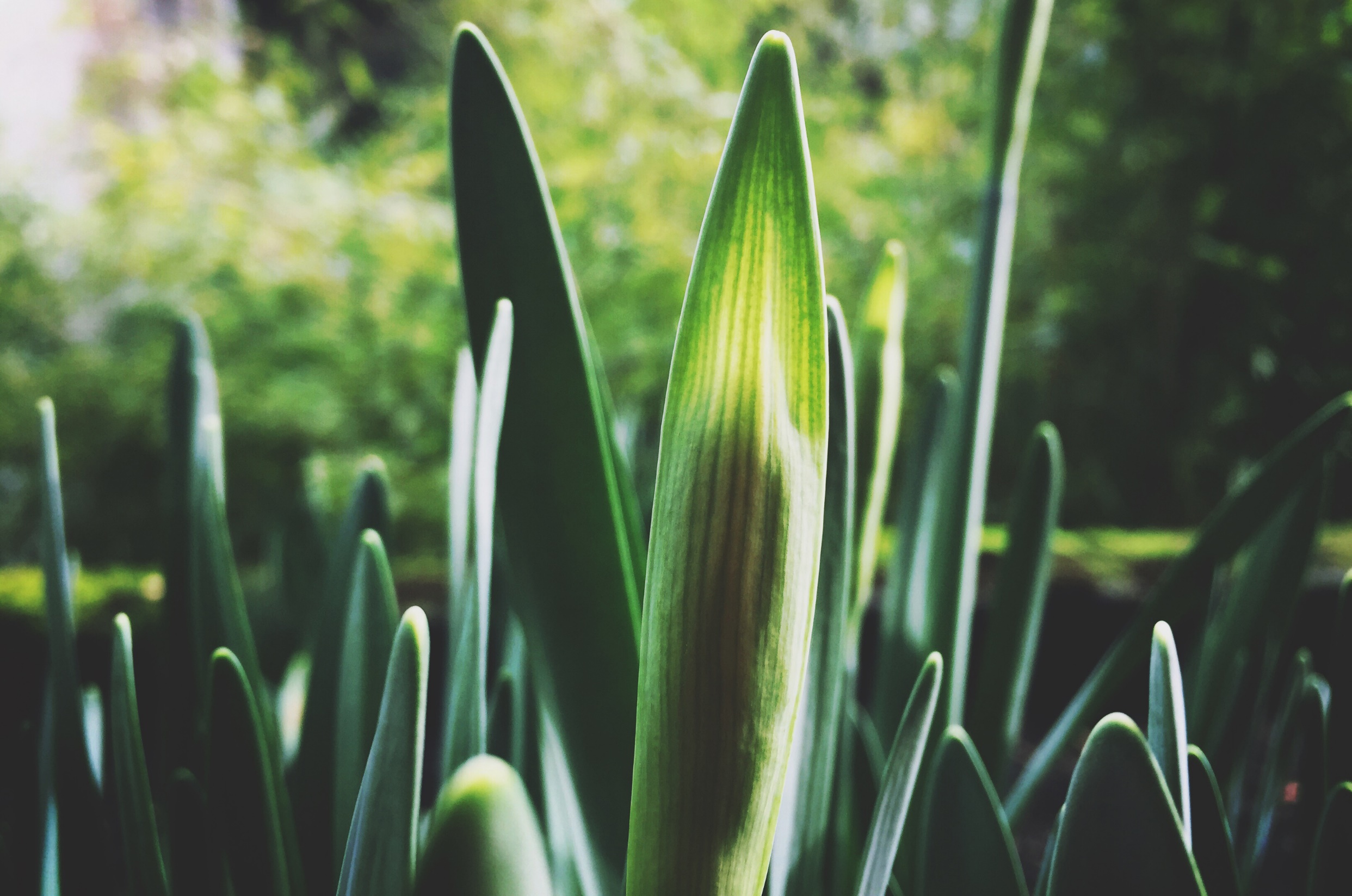 清凉一夏
Entrepreneurial activities differ substantially depending on the type of organization and creativity. Entrepreneurial activities differ substantially depending on the type of organization
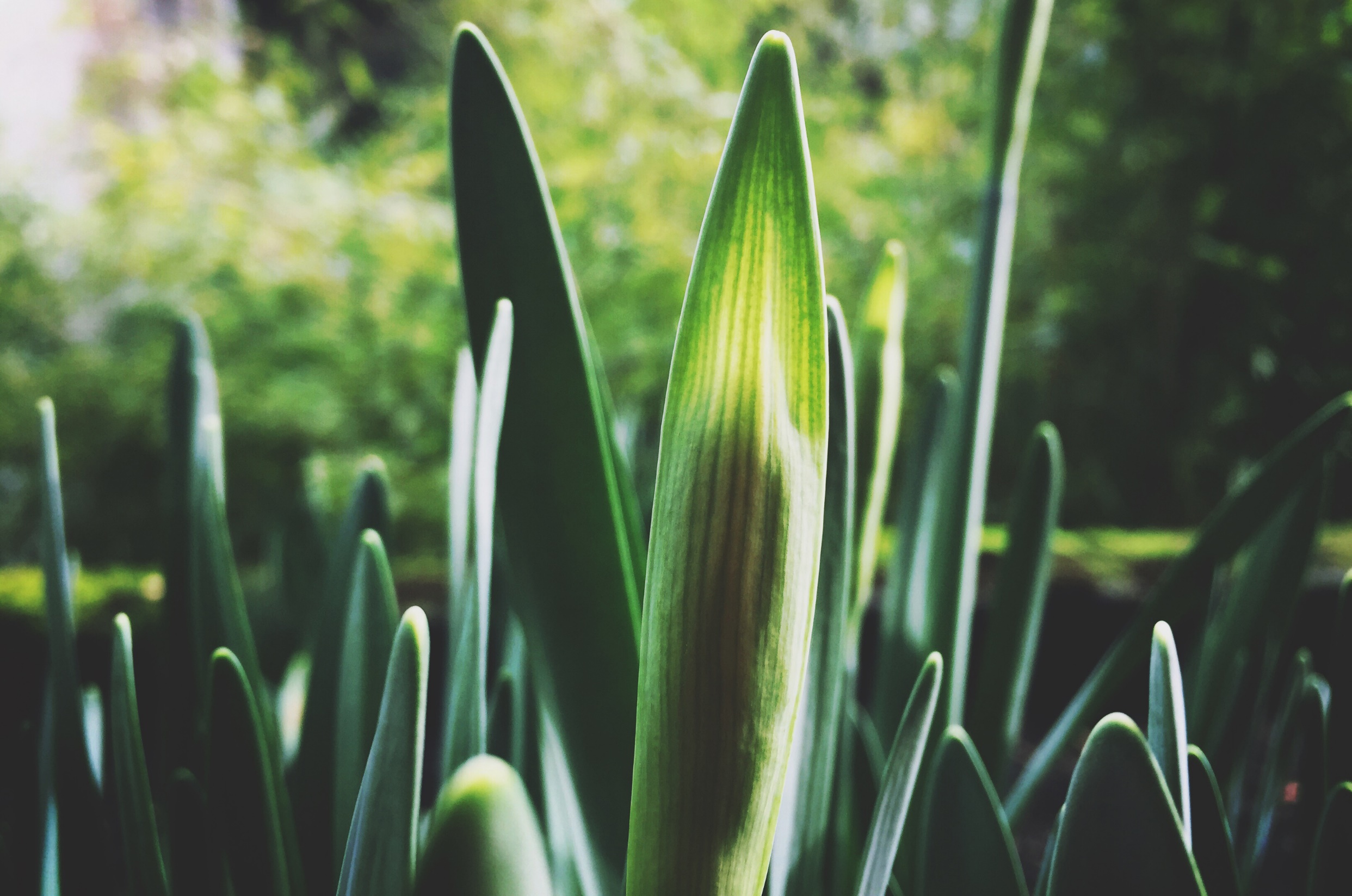 清凉一夏
Entrepreneurial activities differ substantially depending on the type of organization and creativity. Entrepreneurial activities differ substantially depending on the type of organization
PART FOUR
04
Click here to add words click here to add words click here to add words
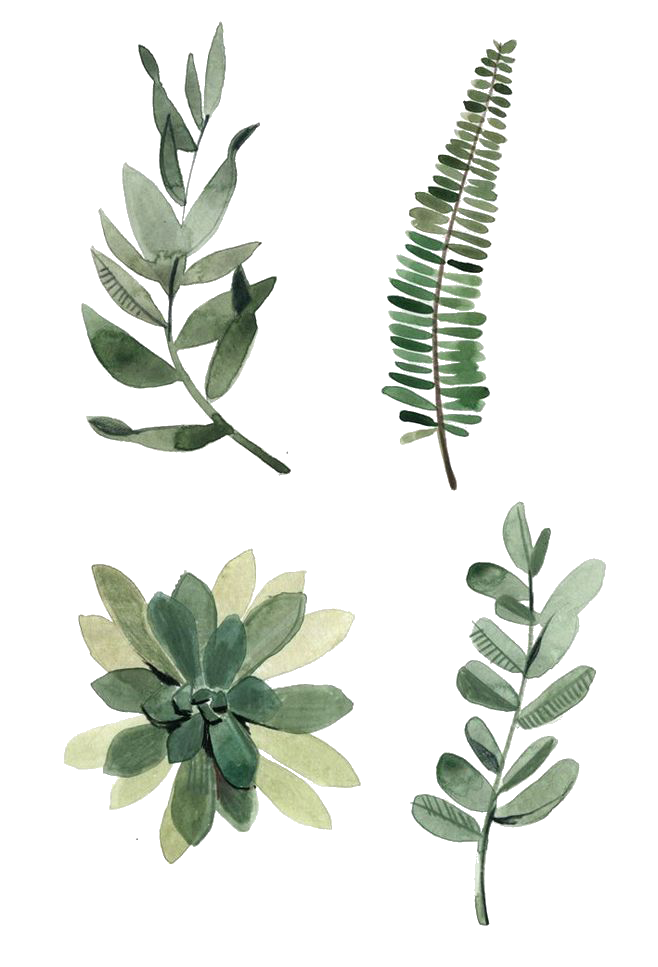 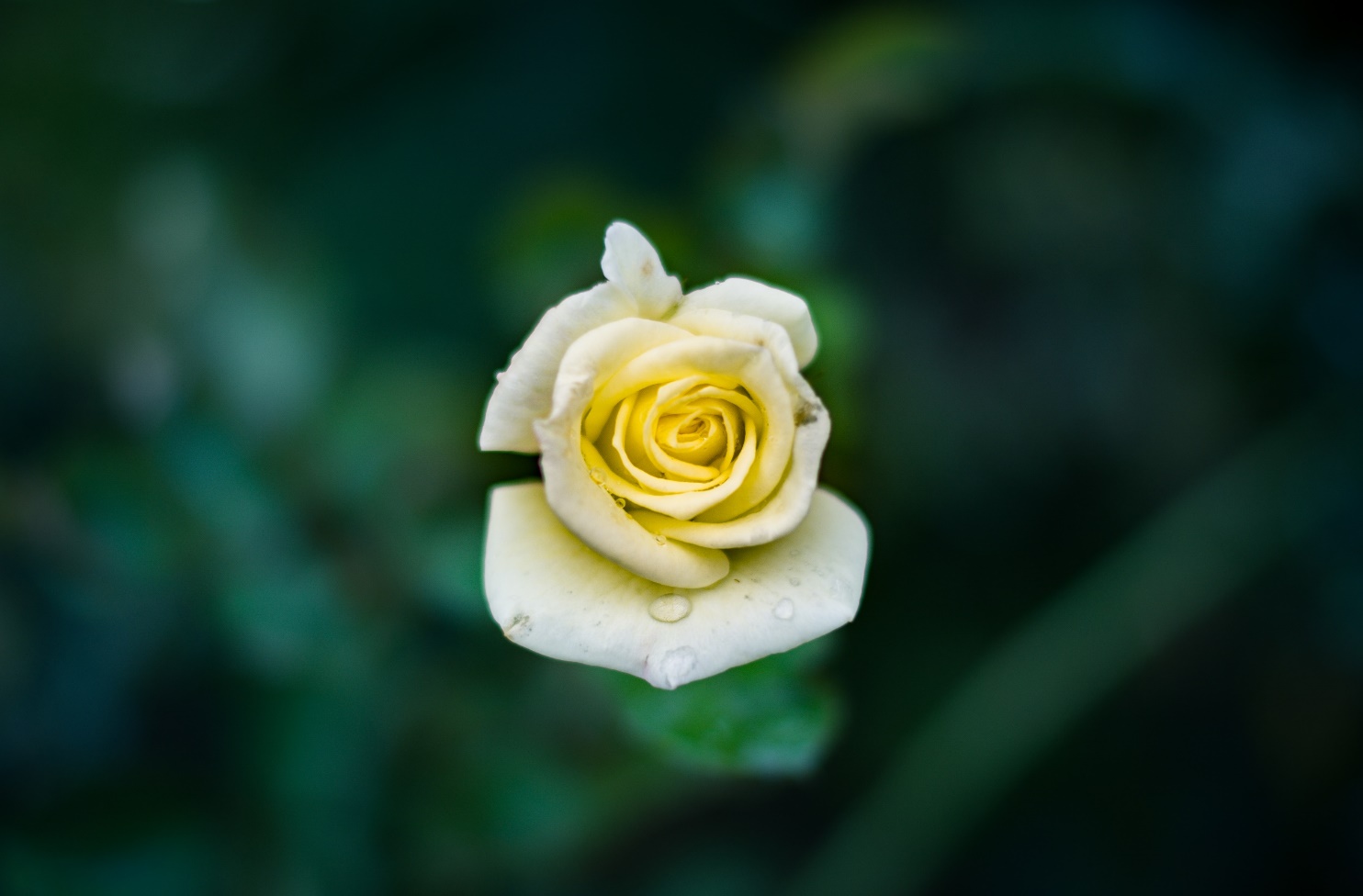 title
Entrepreneurial activities differ substantially
清凉一夏
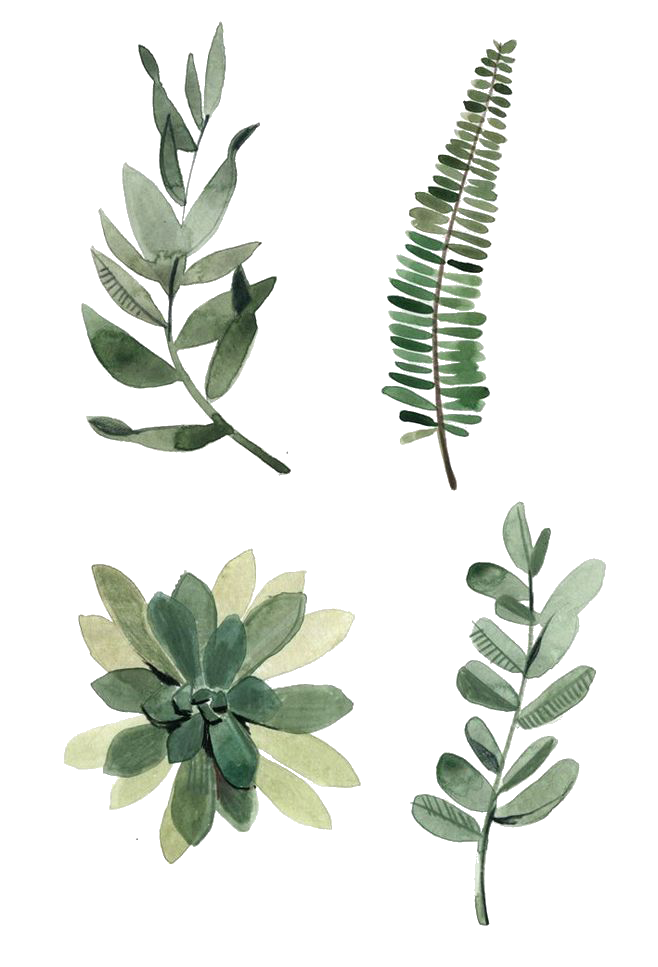 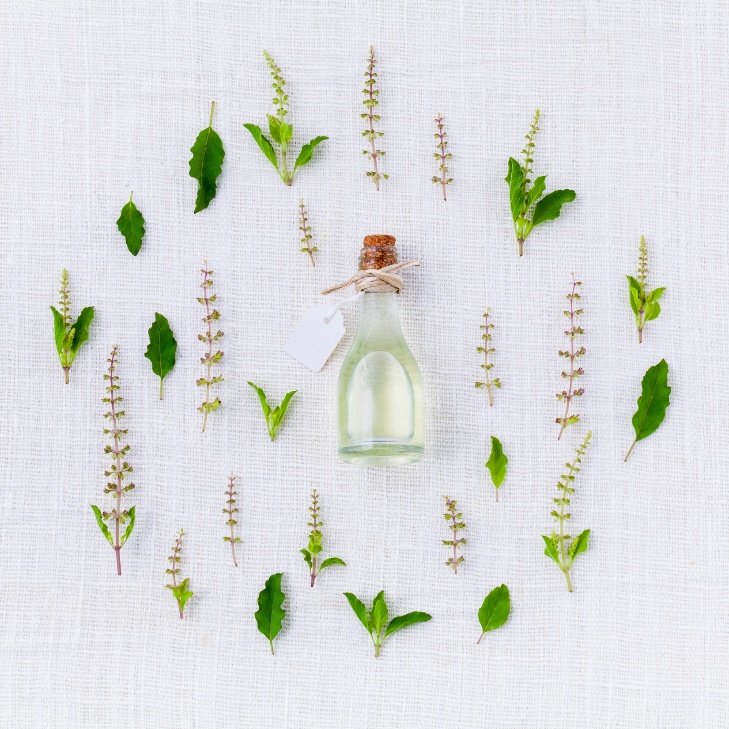 Entrepreneurial activities differ substantially depending on the type of organization and creativity. Entrepreneurial activities differ
01
02
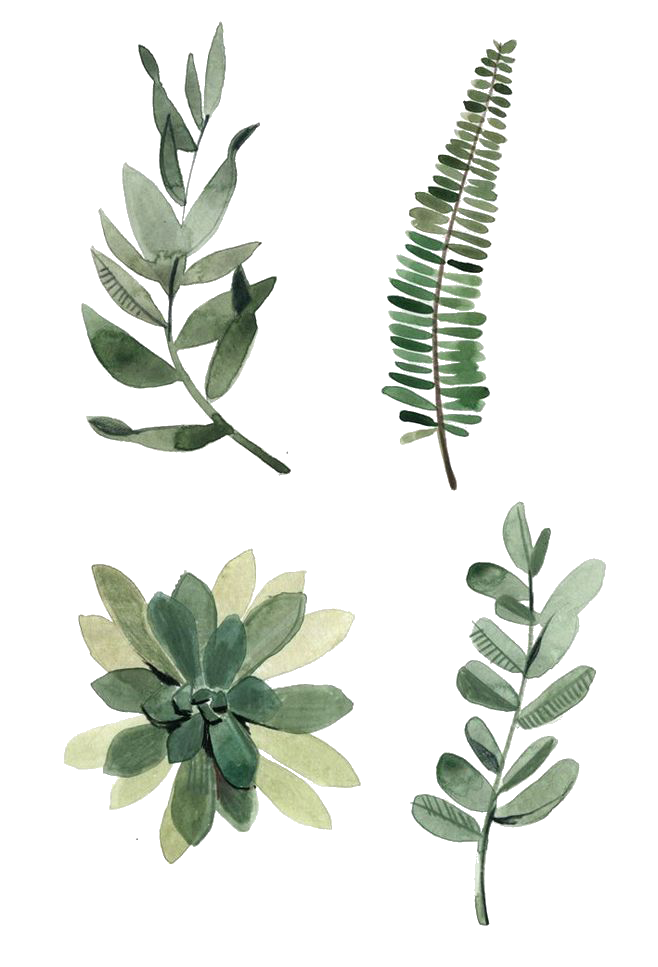 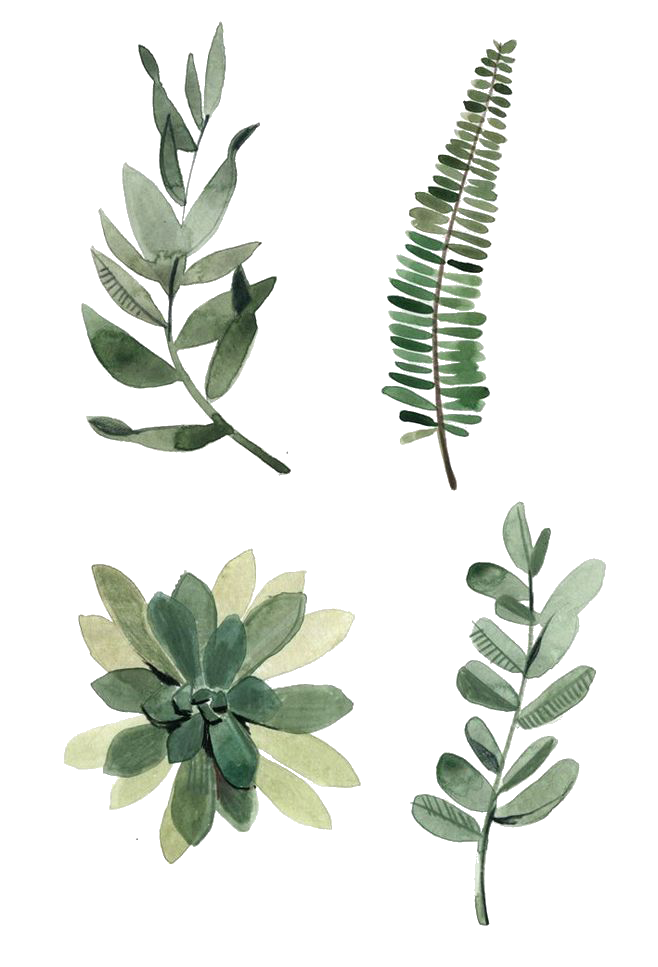 单击此处添加文本单击此处添加文本单击添加文本
单击此处添加文本单击此处添加文本单击添加文本
03
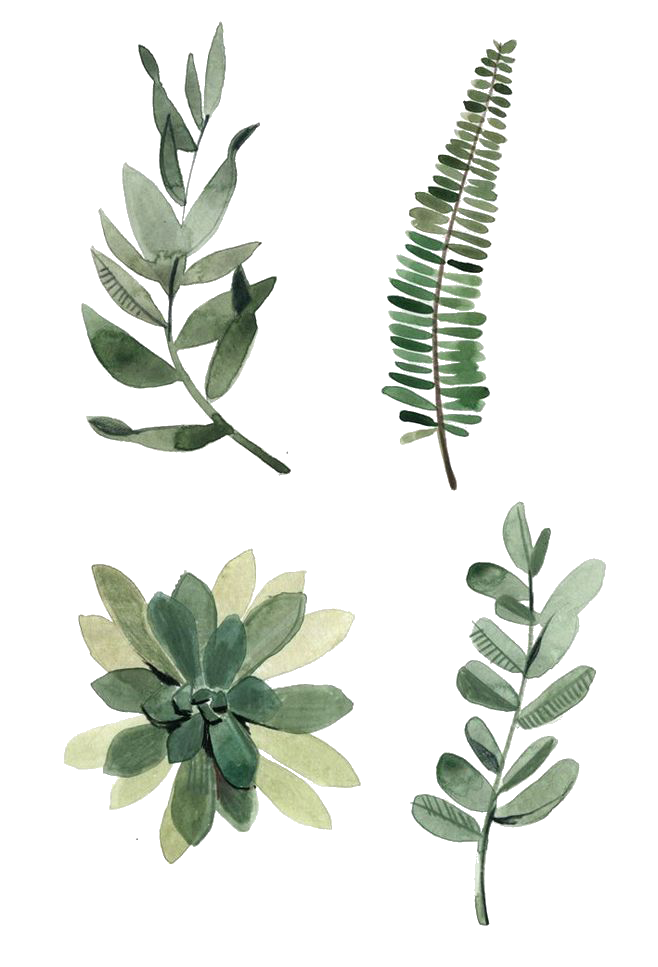 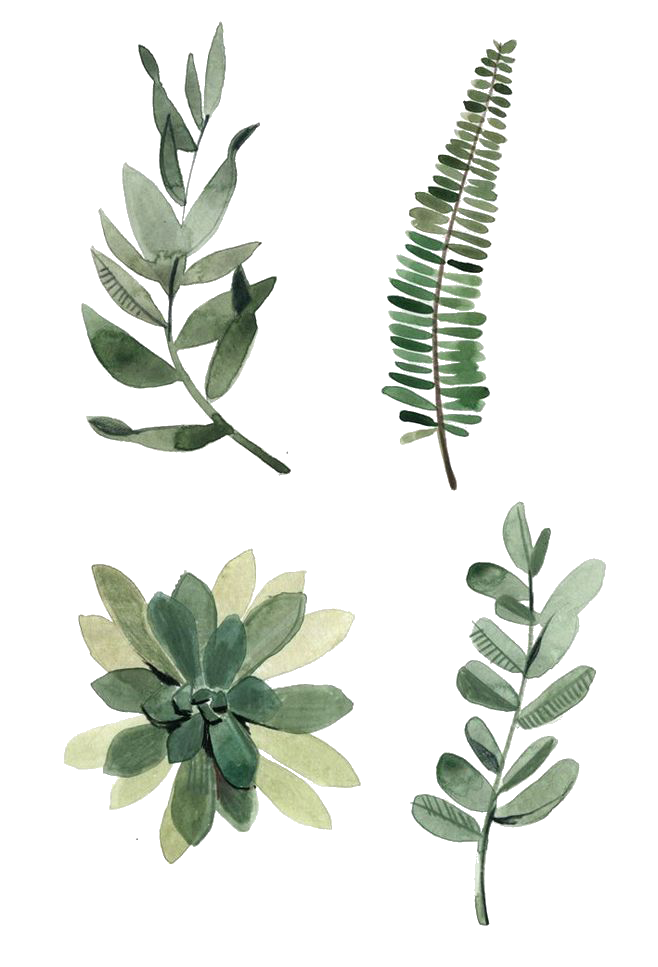 04
单击此处添加文本单击此处添加文本单击添加文本
单击此处添加文本单击此处添加文本单击添加文本
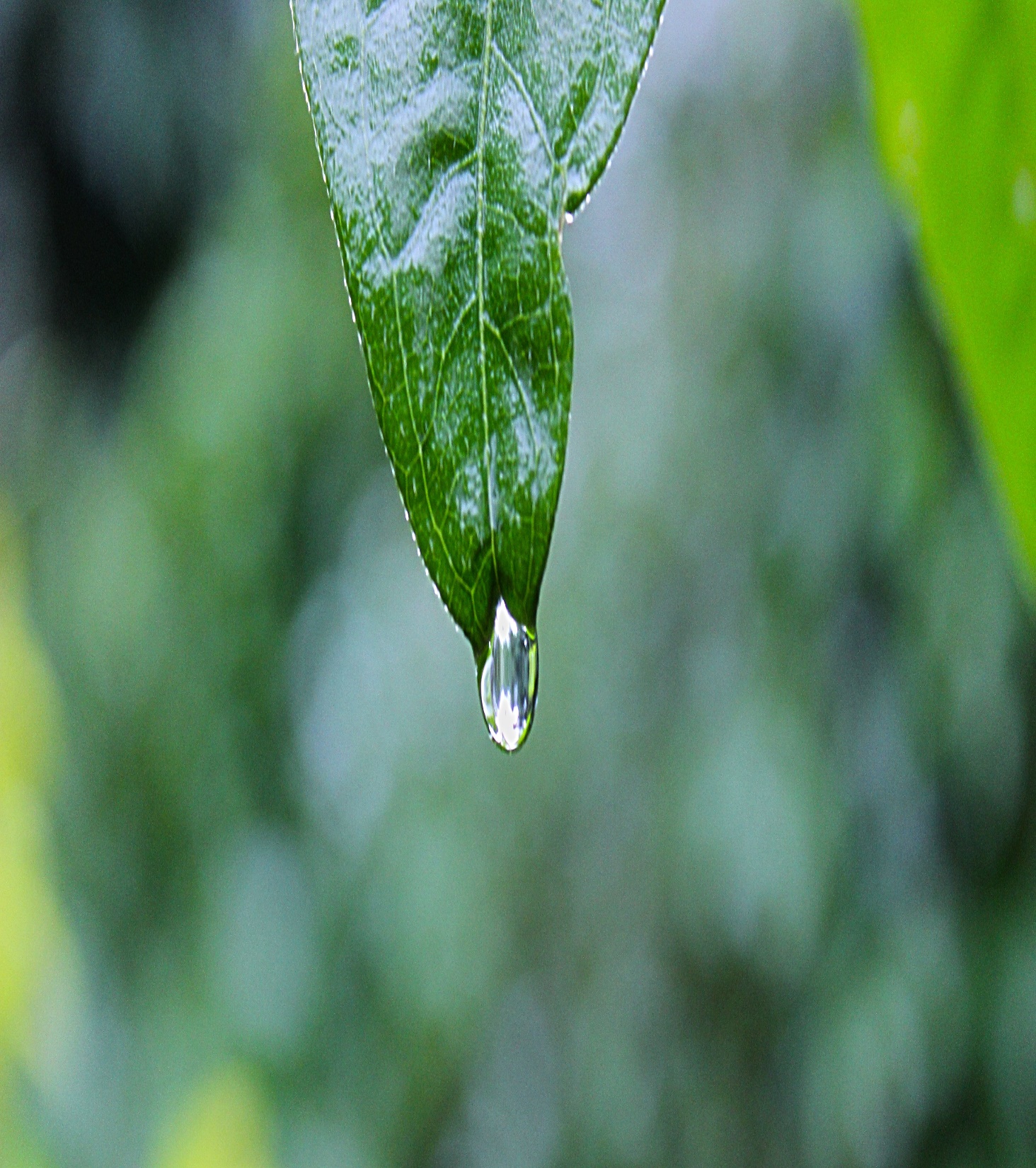 01
Entrepreneurial activities differ substantially
02
Entrepreneurial activities differ substantially
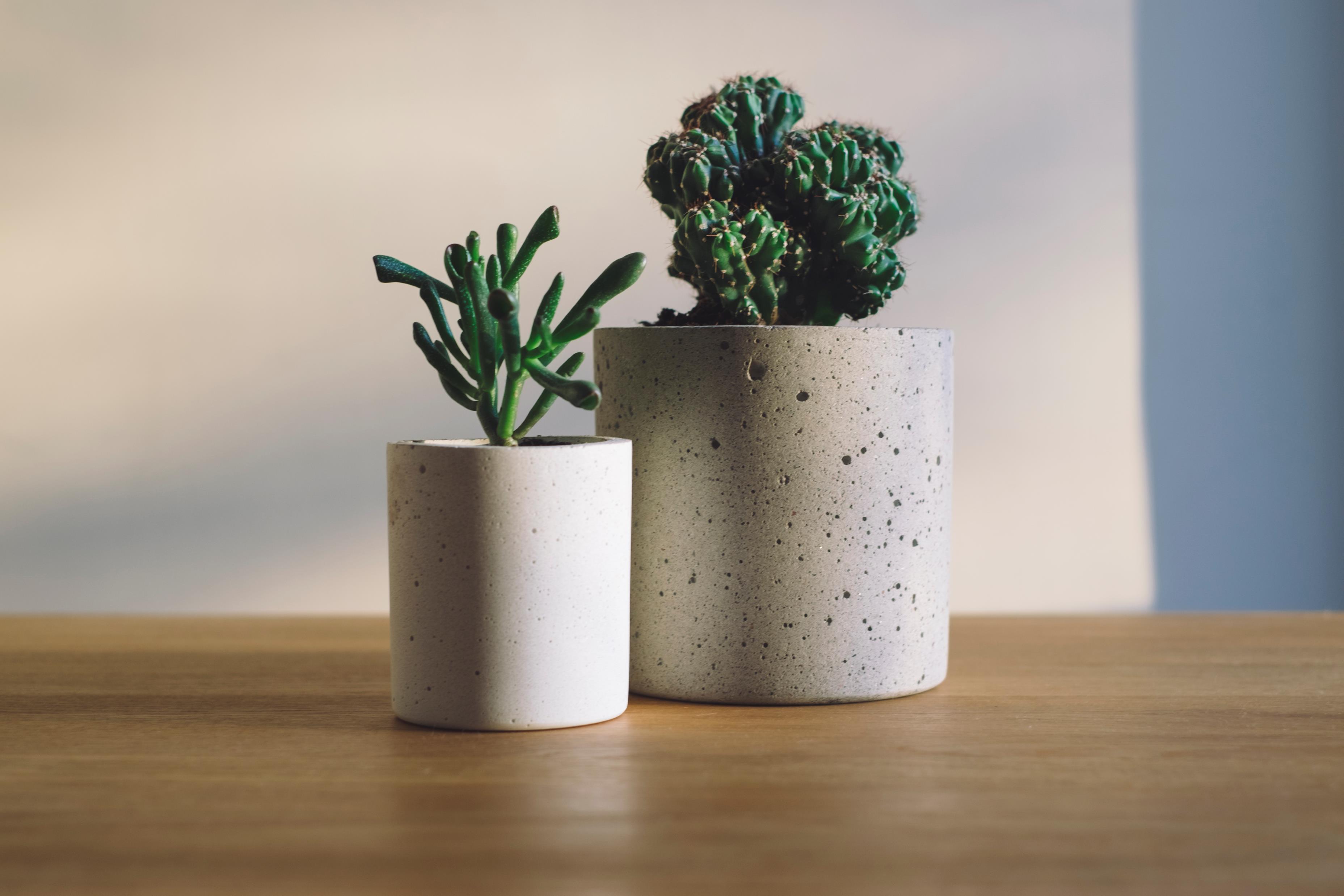 goodbye